Computer Forensics
Andrej Brodnik
Andrej Brodnik: Computer Forensics
Computer network basics
chapters 21, 23, 24 and 25
from history
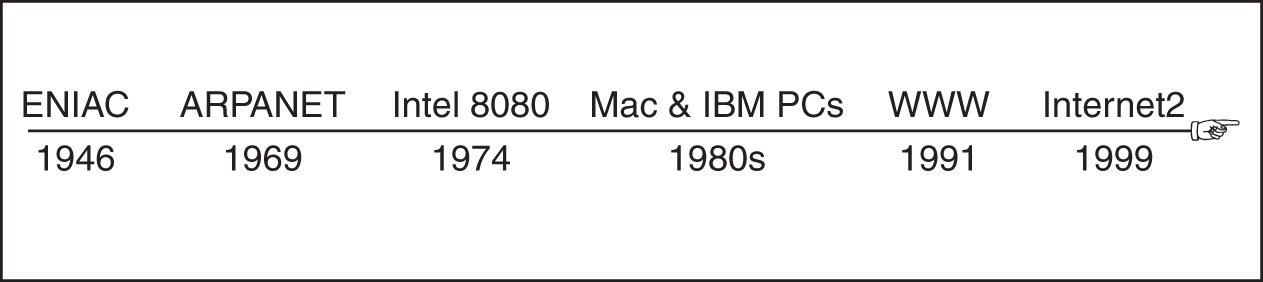 Andrej Brodnik: Computer Forensics
Computer network basics
from history: ARPANET
TCP/IP: 1973/74
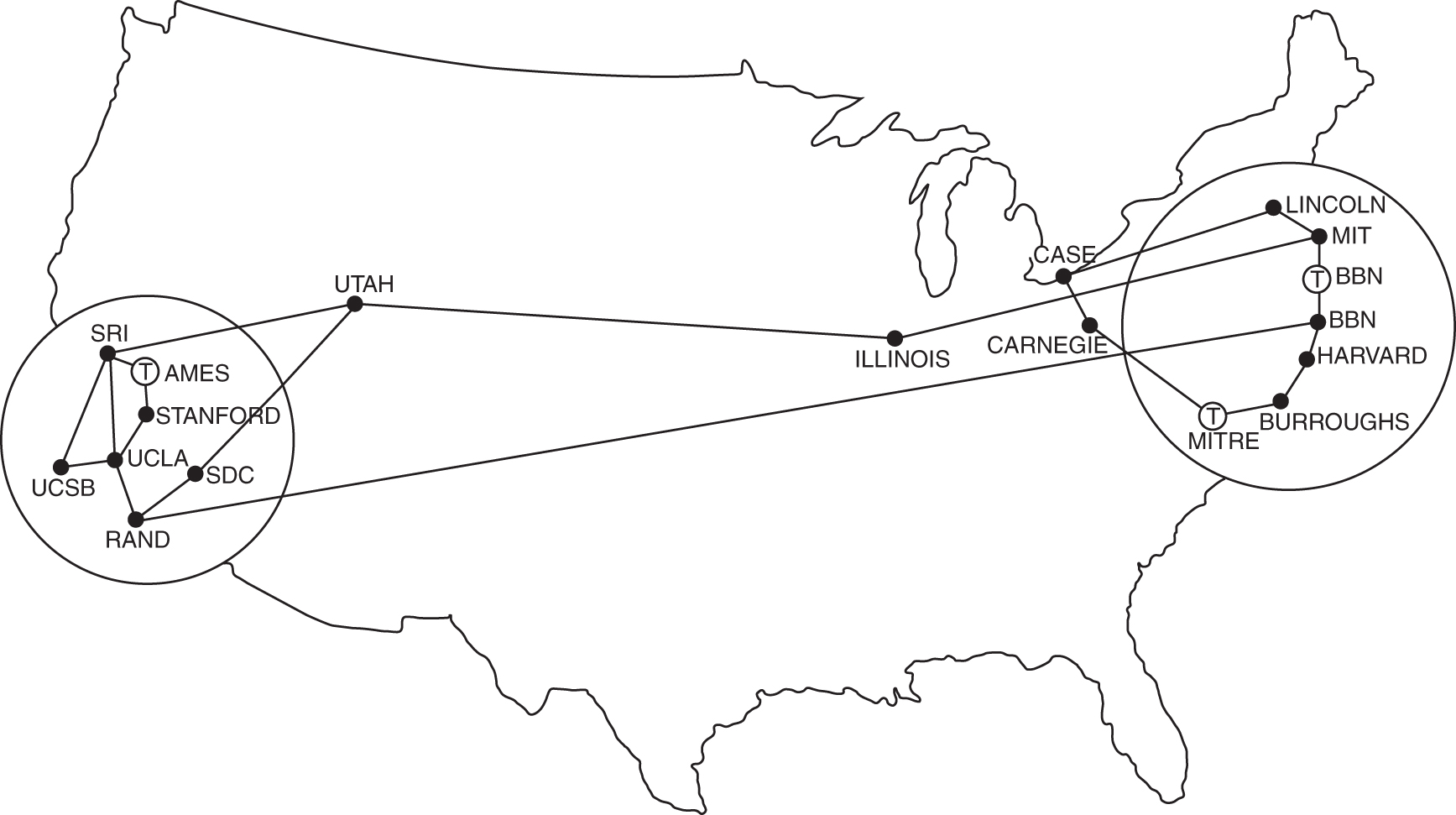 Andrej Brodnik: Computer Forensics
Computer network basics
network, internet
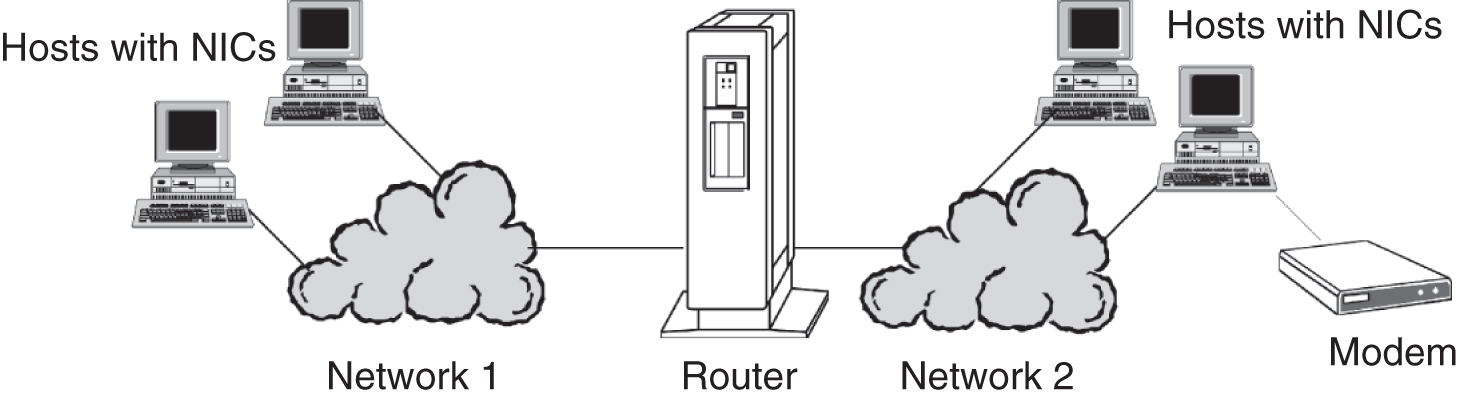 Andrej Brodnik: Computer Forensics
Network
IEEE 802.3 Ethernet
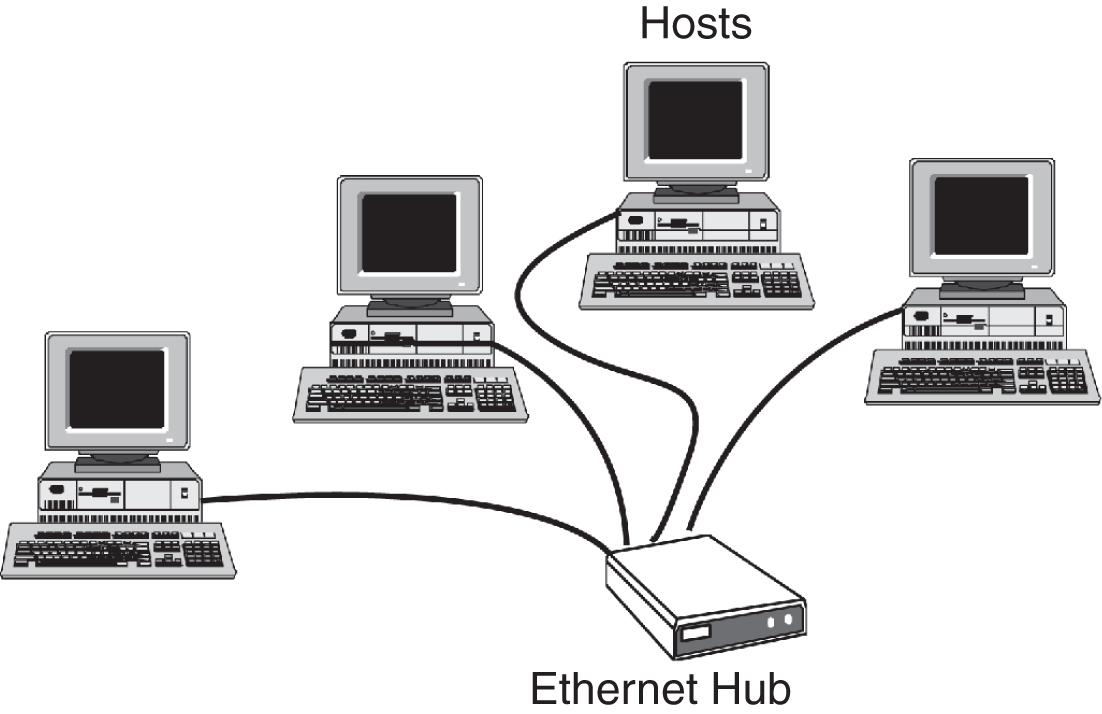 Andrej Brodnik: Computer Forensics
Network
IEEE 802.11 Ethernet
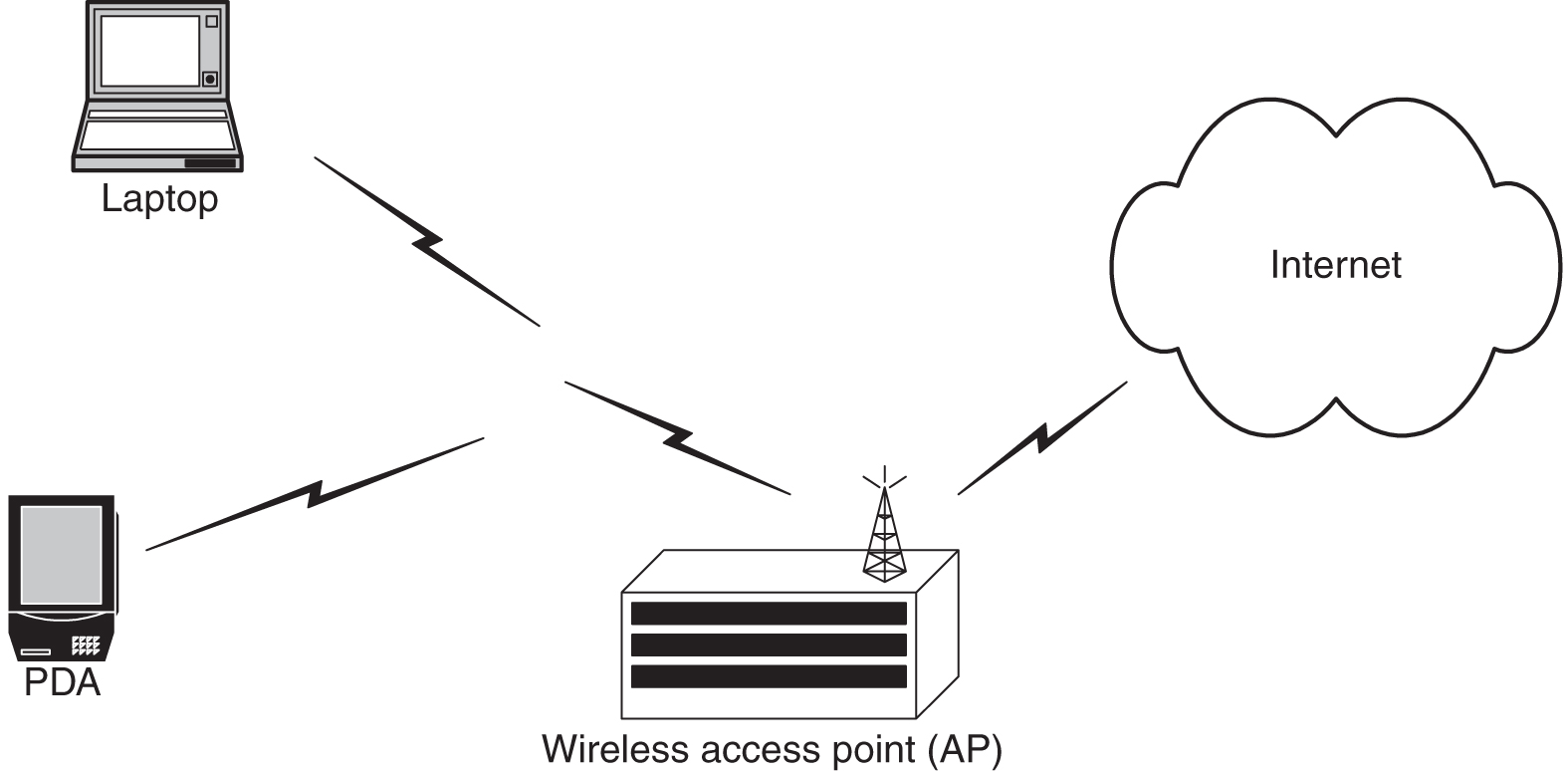 Andrej Brodnik: Computer Forensics
Network
FDDI
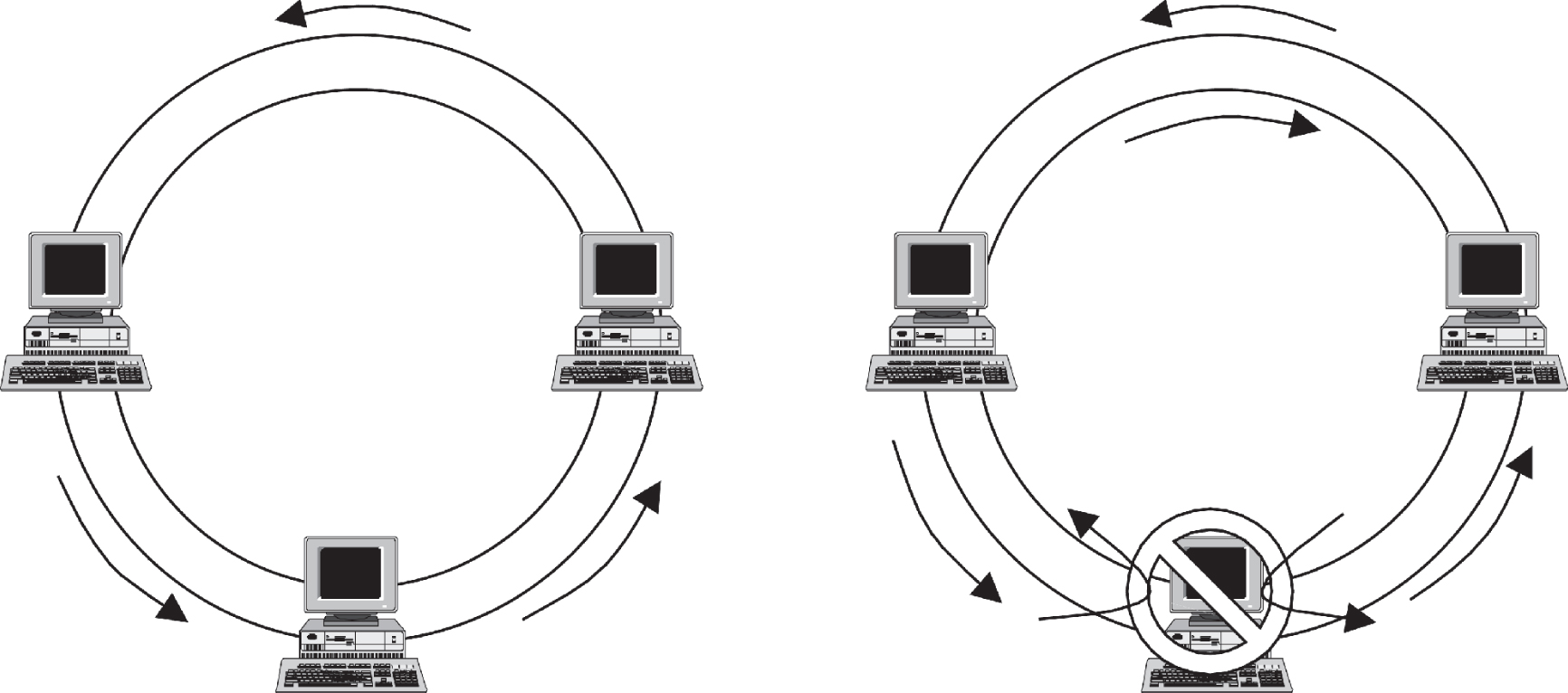 Andrej Brodnik: Computer Forensics
Network
network of dissimilar networks and common language
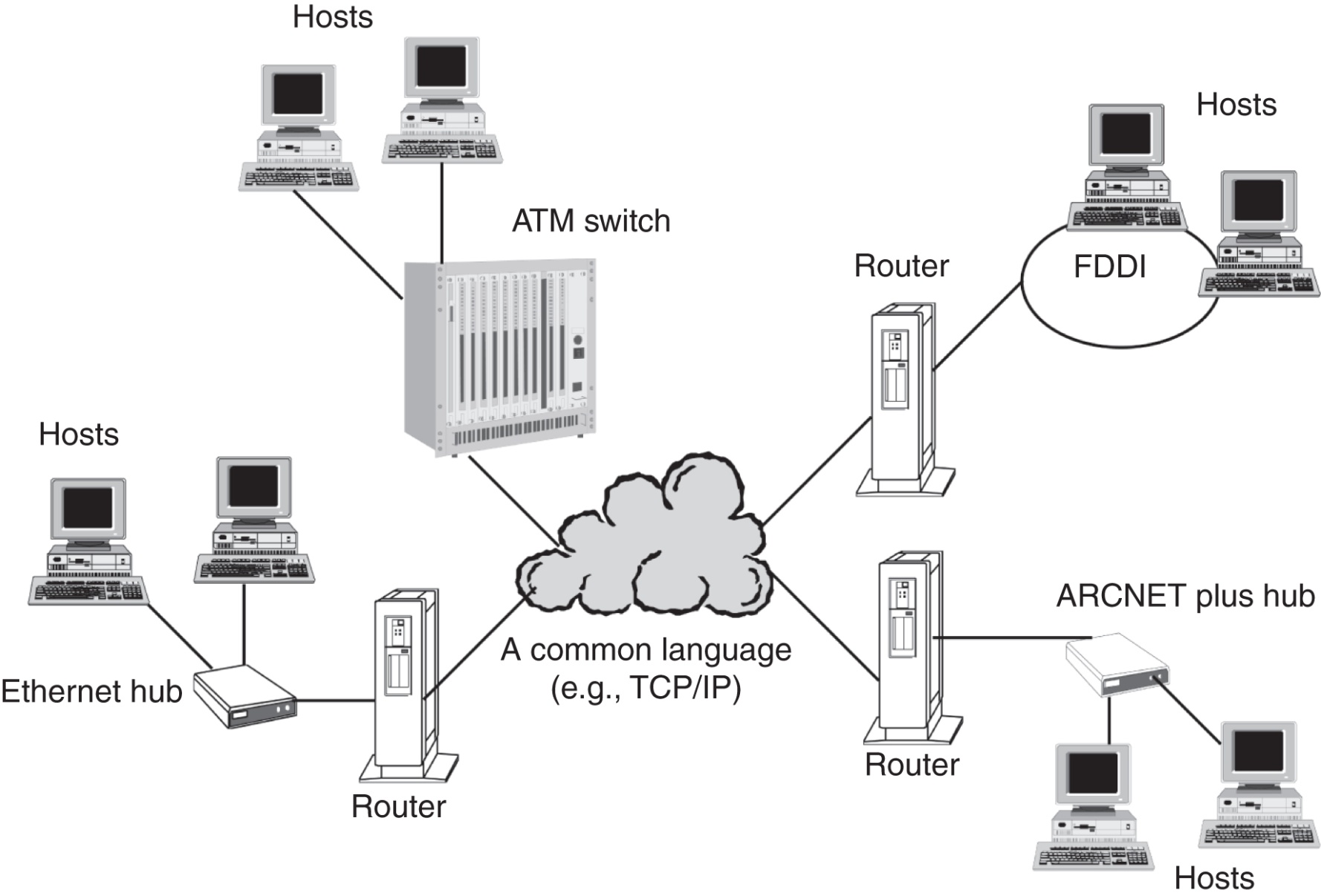 Andrej Brodnik: Computer Forensics
Layer model
each layer is independant from others
It serves the layers above and is served by layers below
VPE??
layer n+1
PCI
SDU
SDT??
PCI
head
SDU
layer n
n-PDU
PCI = Protocol Control Information
SDU = Service Data Unit
PDU = Protocol Data Unit
Andrej Brodnik: Computer Forensics
Reference models
layers of OSI reference model: physical, data link, network, transport, session, presentation, application.
application
application
protocol
interface
presentation
presentation
session
session
transport
transport
computer B
computer A
network
network
network
network
data link
data link
data link
data link
physical
physical
physical
physical
Andrej Brodnik: Computer Forensics
Reference model – TCP/IP
TCP/IP reference model
is the foundation of the internet and de facto standard
no presentation or session layers
physical and data link layers are combined in so called “Host-to-network” layer
data link layer is composed of MAC and LLC (IEEE 802)
FTP
SMNP
SMTP
HTTP
application layer
TELNET
TCP
UDP
ICMP
transport layer
IP
network layer
physical and
data link layer
ARPANET
Packet radio
LAN
Andrej Brodnik: Digitalna forenzika
Containers
TCP/IP example
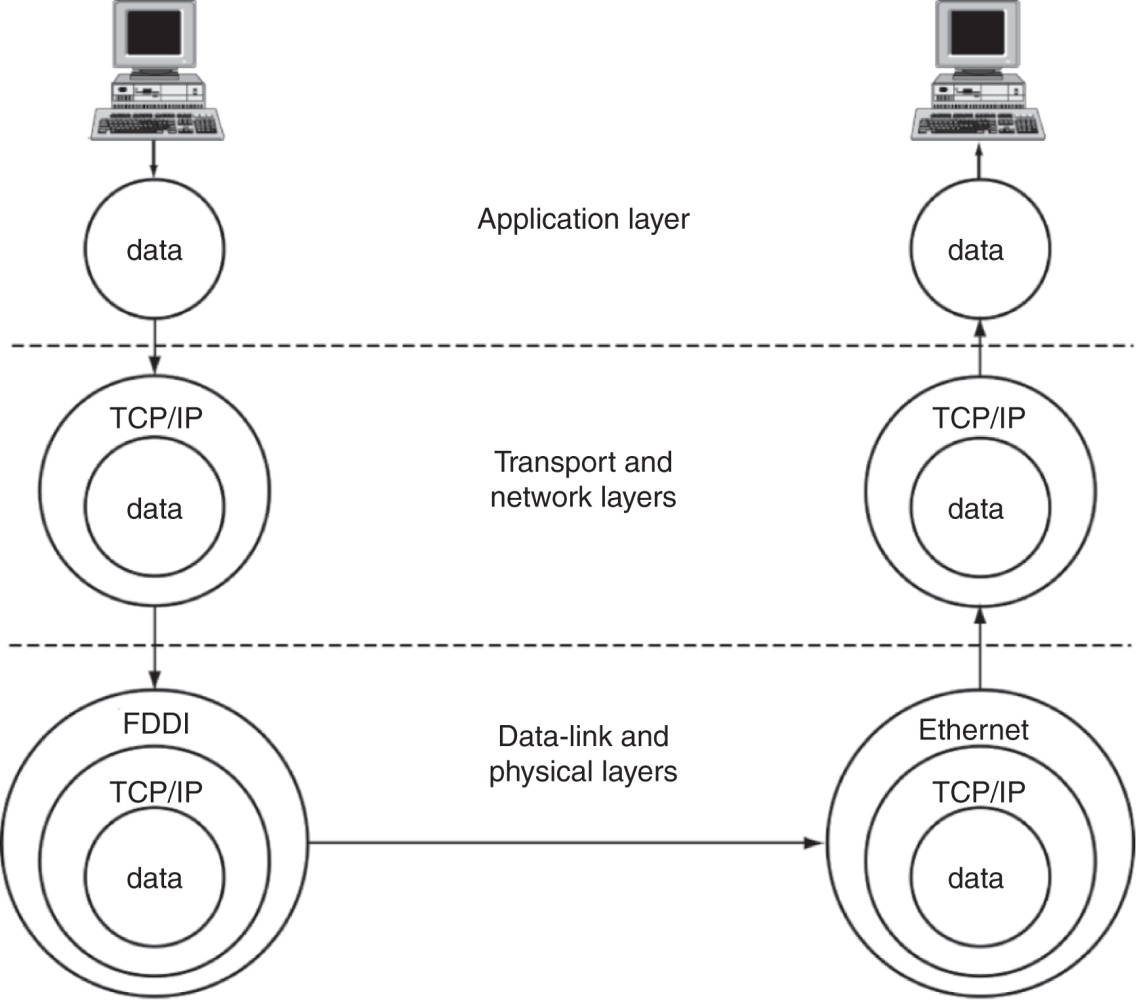 Andrej Brodnik: Computer Forensics
Physical and data link layers
physical: transmission of physical signals
data link:
IEEE 802.11 is the most common
encompases different technologies
among the most well known are IEEE 802.3, 11, 15, 16, ...
composed of MAC and LLC sublayers
MAC – media access control: unique for a particular technology
LLC – link layer control: equal for all technologies
Andrej Brodnik: Computer Forensics
Network layer
IP (internet protocol) is used for transparently relaying packets across networks
best-effort and out-of-order delivery
shared address space (IPv4, IPv6)
connected to the data link layer through ARP (arp tool)
Challenge: determine which computers are in your network. How would the protocol be used in a forensic investigation? How would the protocol (possibly with additional tools) be used in finding out what is happening in our network?
Andrej Brodnik: Computer Forensics
Transport layer
fundamental protocols TCP and UDP: connection-oriented and connectionless communication
TCP represents a stream of data between two processes on different computers
Andrej Brodnik: Computer Forensics
Application layer
standard applications: mail, web, news, IRC, ...
non-standard applications: defined by the user
Andrej Brodnik: Computer Forensics
TCP/IP example
example of protocol taxonomy
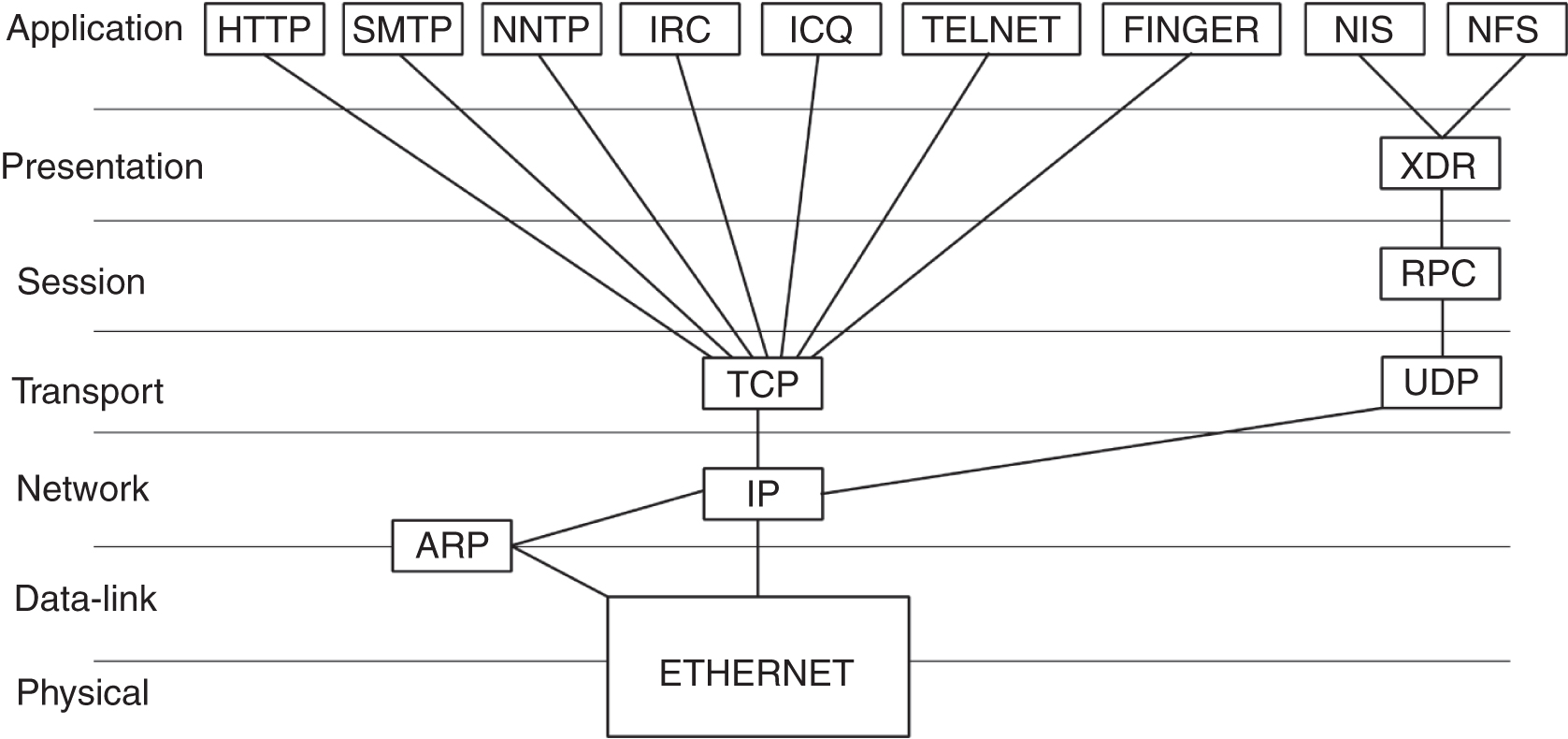 Andrej Brodnik: Computer Forensics
Protocol stack TCP/IP
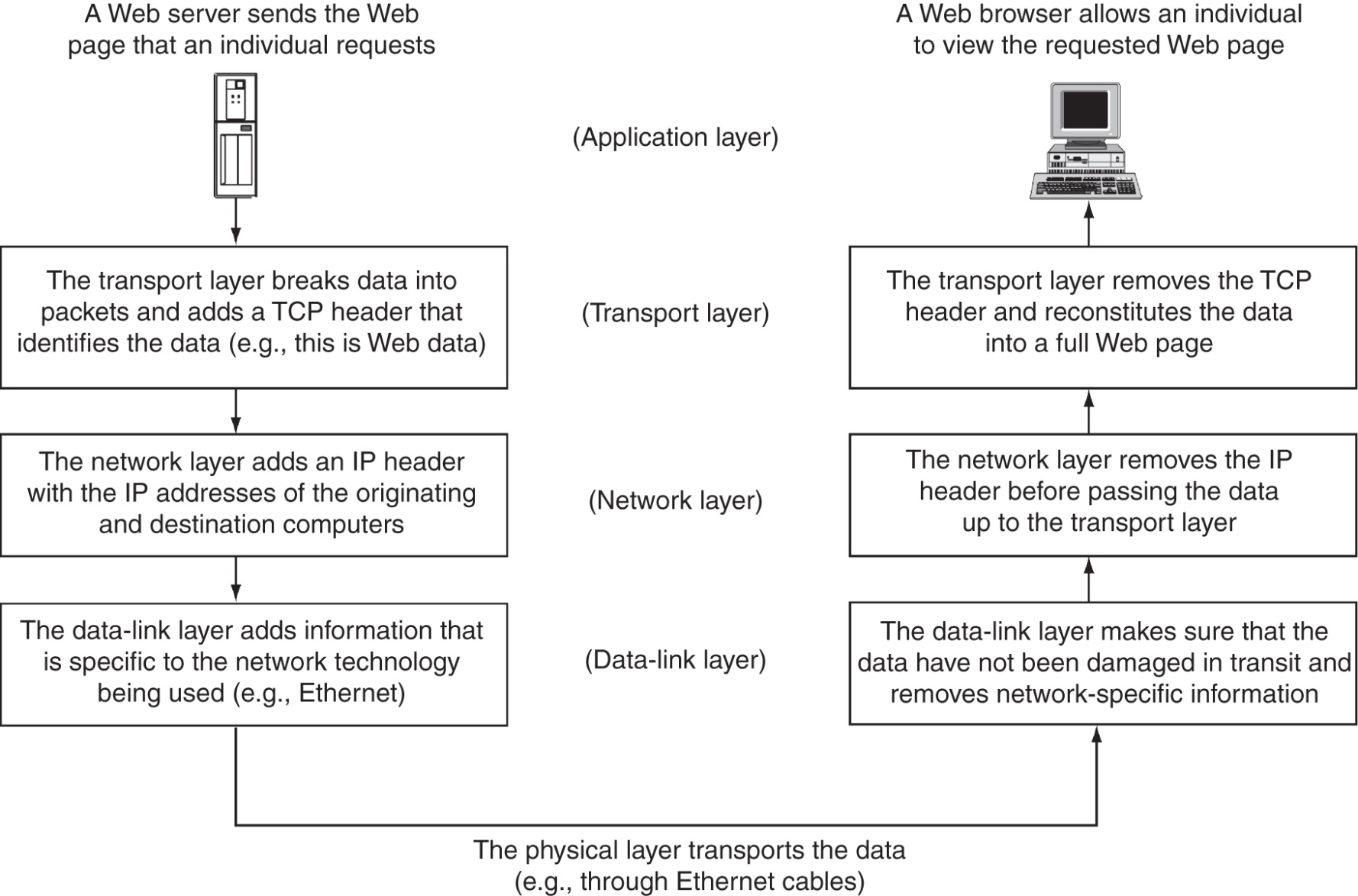 Andrej Brodnik: Computer Forensics
Some fundamental tools
basic tools made available by the operating system 
arp:
Andy@svarun:~[122]%> arp -an
? (192.168.127.7) at 00:1f:5b:f2:e1:da on rl0 expires in 1189 seconds [ethernet]
? (192.168.127.1) at 00:13:f7:39:d8:d1 on rl0 permanent [ethernet]
Andrej Brodnik: Computer Forensics
Some fundamental tools ...
netstat:

Andy@svarun:~[124]%> netstat -rn
Routing tables

Internet:
Destination        Gateway            Flags    Refs      Use  Netif Expire
default            213.250.19.90      UGS         0 15915184   tun0
10.0.0.1           link#11            UHS         0        0    lo0
10.0.0.2           link#11            UHS         0        0   tun0
127.0.0.1          link#10            UH          0   168729    lo0
192.168.127.0/24   link#7             U           0  3843148    rl0
192.168.127.1      link#7             UHS         0   134062    lo0
193.77.156.167     link#11            UHS         0        0    lo0
213.250.19.90      link#11            UHS         0        0   tun0

Internet6:
Destination                       Gateway                       Flags      Netif Expire
::/96                             ::1                           UGRS        lo0
::1                               ::1                           UH          lo0
::ffff:0.0.0.0/96                 ::1                           UGRS        lo0
fe80::/10                         ::1                           UGRS        lo0
fe80::%rl0/64                     link#7                        U           rl0
fe80::213:f7ff:fe39:d8d1%rl0      link#7                        UHS         lo0
fe80::%rl1/64                     link#8                        U           rl1
fe80::213:f7ff:fe39:dac7%rl1      link#8                        UHS         lo0
fe80::%lo0/64                     link#10                       U           lo0
fe80::1%lo0                       link#10                       UHS         lo0
ff01::%rl0/32                     fe80::213:f7ff:fe39:d8d1%rl0  U           rl0
ff01::%rl1/32                     fe80::213:f7ff:fe39:dac7%rl1  U           rl1
ff01::%lo0/32                     ::1                           U           lo0
ff02::/16                         ::1                           UGRS        lo0
ff02::%rl0/32                     fe80::213:f7ff:fe39:d8d1%rl0  U           rl0
ff02::%rl1/32                     fe80::213:f7ff:fe39:dac7%rl1  U           rl1
ff02::%lo0/32                     ::1                           U           lo0
Andrej Brodnik: Computer Forensics
Some fundamental tools ...
sockstat:

Andy@svarun:~[128]%> sockstat 
USER     COMMAND    PID   FD PROTO  LOCAL ADDRESS         FOREIGN ADDRESS      
....     imap       97205 0  stream -> ??
dovecot  imap-login 97204 3  stream -> ??
dovecot  imap-login 97204 4  tcp4   *:143                 *:*
dovecot  imap-login 97204 5  tcp4   *:993                 *:*
dovecot  imap-login 97204 11 stream -> /var/run/dovecot/login/default
bind     named      1750  513 udp4  127.0.0.1:53          *:*
bind     named      1750  514 udp4  10.0.0.1:53           *:*
root     syslogd    1649  4  dgram  /var/run/log
root     syslogd    1649  5  dgram  /var/run/logpriv
...
Andrej Brodnik: Digitalna forenzika
Some fundamental tools ...
ifconfig:
Andy@svarun:~[131]%> ifconfig
alc0: flags=8802<BROADCAST,SIMPLEX,MULTICAST> metric 0 mtu 1500
        options=c3198<VLAN_MTU,VLAN_HWTAGGING,VLAN_HWCSUM,TSO4,WOL_MCAST,WOL_MAGIC,VLAN_HWTSO,LINKSTATE>
        ether 54:04:a6:94:54:0b
        nd6 options=23<PERFORMNUD,ACCEPT_RTADV,AUTO_LINKLOCAL>
        media: Ethernet autoselect
rl0: flags=8843<UP,BROADCAST,RUNNING,SIMPLEX,MULTICAST> metric 0 mtu 1500
        options=3808<VLAN_MTU,WOL_UCAST,WOL_MCAST,WOL_MAGIC>
        ether 00:13:f7:39:d8:d1
        inet6 fe80::213:f7ff:fe39:d8d1%rl0 prefixlen 64 scopeid 0x7
        inet 192.168.127.1 netmask 0xffffff00 broadcast 192.168.127.255
        nd6 options=23<PERFORMNUD,ACCEPT_RTADV,AUTO_LINKLOCAL>
        media: Ethernet autoselect (100baseTX <full-duplex>)
        status: active
rl1: flags=8843<UP,BROADCAST,RUNNING,SIMPLEX,MULTICAST> metric 0 mtu 1500
        options=3808<VLAN_MTU,WOL_UCAST,WOL_MCAST,WOL_MAGIC>
        ether 00:13:f7:39:da:c7
        inet6 fe80::213:f7ff:fe39:dac7%rl1 prefixlen 64 scopeid 0x8
        nd6 options=23<PERFORMNUD,ACCEPT_RTADV,AUTO_LINKLOCAL>
        media: Ethernet autoselect (100baseTX <full-duplex>)
        status: active
Andrej Brodnik: Computer Forensics
Some fundamental tools ...
ifconfig:

lo0: flags=8049<UP,LOOPBACK,RUNNING,MULTICAST> metric 0 mtu 16384
        options=3<RXCSUM,TXCSUM>
        inet6 ::1 prefixlen 128
        inet6 fe80::1%lo0 prefixlen 64 scopeid 0xa
        inet 127.0.0.1 netmask 0xff000000
        nd6 options=23<PERFORMNUD,ACCEPT_RTADV,AUTO_LINKLOCAL>
ipfw0: flags=8801<UP,SIMPLEX,MULTICAST> metric 0 mtu 65536
        nd6 options=23<PERFORMNUD,ACCEPT_RTADV,AUTO_LINKLOCAL>
tun0: flags=8051<UP,POINTOPOINT,RUNNING,MULTICAST> metric 0 mtu 1492
        options=80000<LINKSTATE>
        inet 10.0.0.1 --> 10.0.0.2 netmask 0xffffff00
        inet 193.77.156.167 --> 213.250.19.90 netmask 0xffffff00
        nd6 options=21<PERFORMNUD,AUTO_LINKLOCAL>
        Opened by PID 85187
Andrej Brodnik: Computer Forensics
Some fundamental tools ...
tcpdump / pcap:

Andy@svarun:~[129]%> svarun# tcpdump -i rl0 -n
tcpdump: verbose output suppressed, use -v or -vv for full protocol decode
listening on rl0, link-type EN10MB (Ethernet), capture size 65535 bytes
08:10:33.878428 IP 193.77.156.167.22 > 192.168.127.7.53945: Flags [P.], seq 1108677235:1108677427, ack 2653943873, win 1040, options [nop,nop,TS val 2243985208 ecr 1042431634], length 192
08:10:33.878574 IP 192.168.127.7.53945 > 193.77.156.167.22: Flags [.], ack 192, win 33208, options [nop,nop,TS val 1042431634 ecr 2243985208], length 0
08:10:34.379667 IP 192.168.127.7.47895 > 195.221.158.190.56534: UDP, length 137
08:10:34.429933 IP 192.168.127.7.47895 > 111.221.74.19.40012: UDP, length 32
08:10:34.441387 IP 195.221.158.190 > 192.168.127.7: ICMP 195.221.158.190 udp port 56534 unreachable, length 156
08:10:34.712616 IP 111.221.74.19.40012 > 192.168.127.7.47895: UDP, length 434
08:10:34.878466 IP 193.77.156.167.22 > 192.168.127.7.53945: Flags [P.], seq 192:736, ack 1, win 1040, options [nop,nop,TS val 2243986208 ecr 1042431634], length 544
...
Andrej Brodnik: Computer Forensics
[Speaker Notes: packet capture]
Some fundamental tools ...
Challenge: use basic tools to explore your neighborhood.
Challenge: examine your system and determine which services it offers to the devices in the neighborhood?
Challenge: the tcpdump tool allows for storage of captured data for later usage. The analysis of this data can be done using the wireshark tool. Try to perform this procedure.
Challenge: in a forensically sound manner capture the data in your network and post the results on the forum. A colleague should then perform the analysis.
Andrej Brodnik: Computer Forensics
Professional and other tools
Niksun forensics tools http://www.niksun.com/sandstorm.php: netintercept
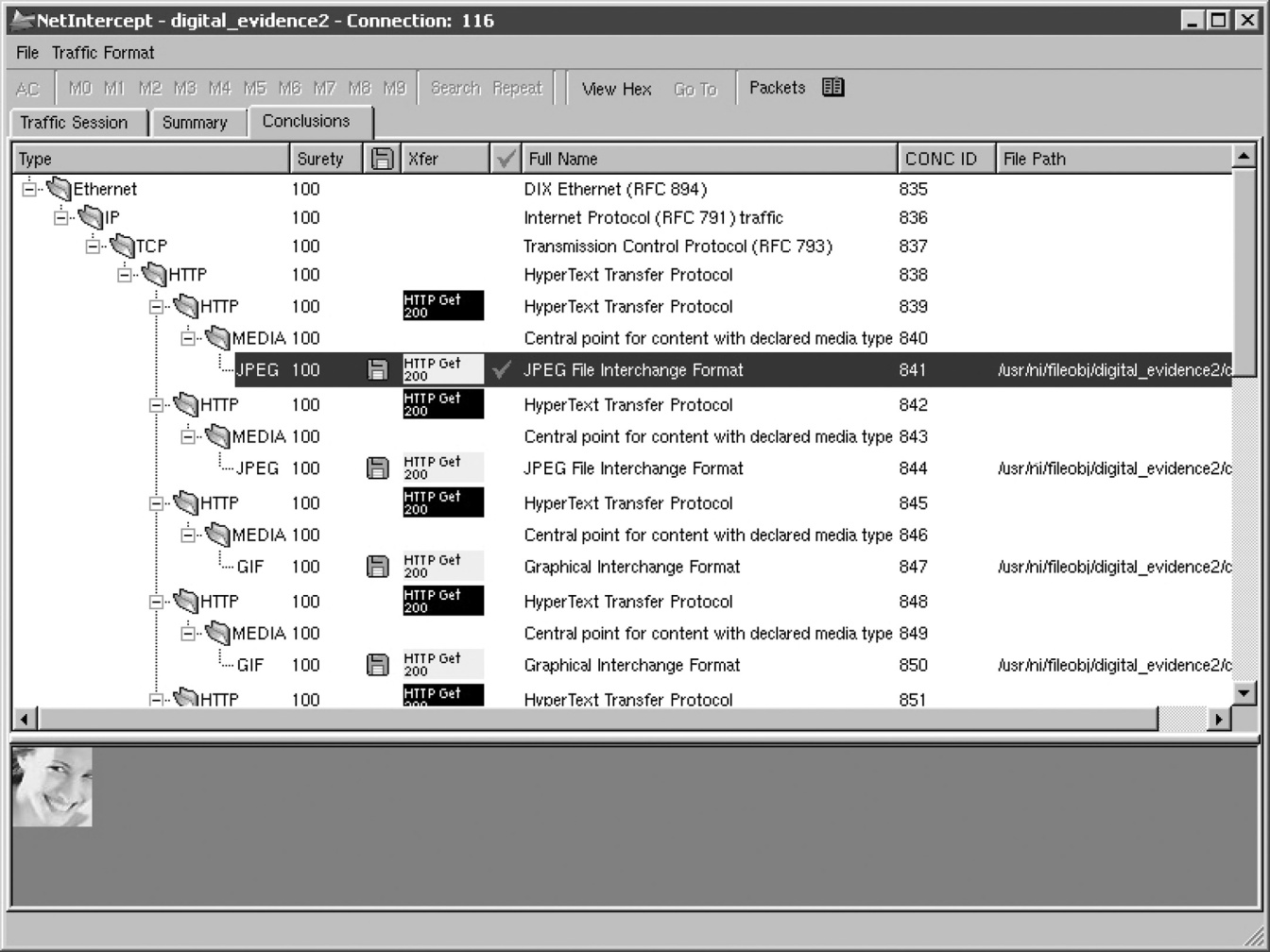 Andrej Brodnik: Computer Forensics
Professional and other tools
network management protocols: snmp, rmon, …
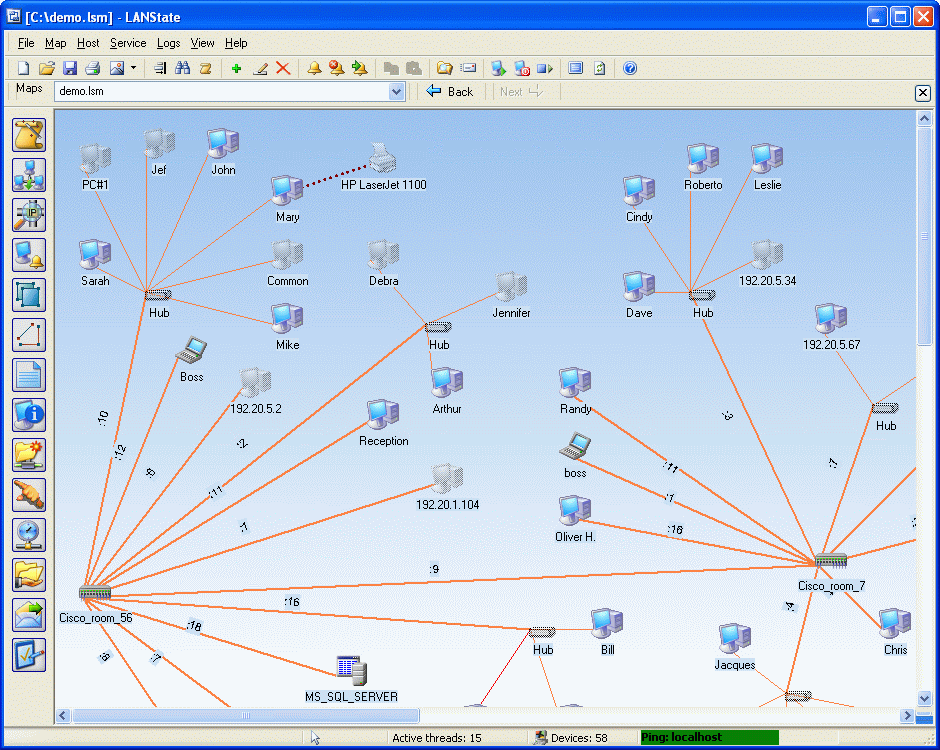 Andrej Brodnik: Digitalna forenzika
Protocol SNMP
snmp v2 and v3
connectionless data transfer: UDP
two types of commands:
on-demand data transfer and
event based data transfer
the status of the network is stored in the MDB and in the log files
Challenge: find tools for network exploration that employ the snmp protocol and explore your neighborhood.
Andrej Brodnik: Computer Forensics
Strength in numbers
www.fri.uni-lj.si = 212.235.188.25
DNS service maps strings to numbers
a mapping table in /etc/hosts can alternatively be used
a DNS server inquires other DNS servers if there is a string it can’t map
file /etc/namedb/named.root
tools dig and nslookup
Andrej Brodnik: Computer Forensics
DNS server
file /etc/namedb/named.root (excerpt):
; formerly NS.INTERNIC.NET
;
.                        3600000  IN  NS    A.ROOT-SERVERS.NET.
A.ROOT-SERVERS.NET.      3600000      A     198.41.0.4
A.ROOT-SERVERS.NET.      3600000      AAAA  2001:503:BA3E::2:30
;
; FORMERLY NS1.ISI.EDU
;
.                        3600000      NS    B.ROOT-SERVERS.NET.
B.ROOT-SERVERS.NET.      3600000      A     192.228.79.201
;
; FORMERLY C.PSI.NET
;
.                        3600000      NS    C.ROOT-SERVERS.NET.
C.ROOT-SERVERS.NET.      3600000      A     192.33.4.12
;
; FORMERLY TERP.UMD.EDU
;
.                        3600000      NS    D.ROOT-SERVERS.NET.
D.ROOT-SERVERS.NET.      3600000      A     128.8.10.90
D.ROOT-SERVERS.NET.      3600000      AAAA  2001:500:2D::D
;
; FORMERLY NS.NASA.GOV
;
.                        3600000      NS    E.ROOT-SERVERS.NET.
E.ROOT-SERVERS.NET.      3600000      A     192.203.230.10
;
; FORMERLY NS.ISC.ORG
Andrej Brodnik: Computer Forensics
DNS server
Challenge: with an appropriate tool find your DNS server and examine its records.
Challenge: with your colleagues set up an isolated network with its own root name servers.
Challenge: assume that the following packet was captured on the network:
09:13:01.839003 IP (tos 0x10, ttl 64, id 13571, offset 0, flags [DF], proto TCP (6), length 180)
    www.brodnik.org.ssh > AndyMac.gotska.brodnik.org.53945: Flags [P.], cksum 0xf181 (correct), seq 1108696419:1108696547, ack 2653946897, win 1040, options [nop,nop,TS val 2247733168 ecr 1042469077], length 128
comment on the contents and determine the sender and the recipient.
Andrej Brodnik: Computer Forensics
Strength in numbers
DNS service uses port 53
there is no service that would map DNS to 53
there is however a mappign table in /etc/services
the system binds the application to the process (program) at startup
Andrej Brodnik: Computer Forensics
Application names
#
# Network services, Internet style
#
# WELL KNOWN PORT NUMBERS
#
rtmp              1/ddp    #Routing Table Maintenance Protocol
tcpmux            1/udp     # TCP Port Service Multiplexer
tcpmux            1/tcp     # TCP Port Service Multiplexer

...
domain           53/tcp    #Domain Name Server
domain           53/udp    #Domain Name Server
imap            143/tcp    imap2 imap4  #Interim Mail Access Protocol v2
imap            143/udp    imap2 imap4  #Interim Mail Access Protocol v2
imaps           993/tcp    # imap4 protocol over TLS/SSL
imaps           993/udp
...
Andrej Brodnik: Computer Forensics
Application names
sockstat

Andy@svarun:~[128]%> sockstat 
USER     COMMAND    PID   FD PROTO  LOCAL ADDRESS         FOREIGN ADDRESS      
....     imap       97205 0  stream -> ??
dovecot  imap-login 97204 3  stream -> ??
dovecot  imap-login 97204 4  tcp4   *:143                 *:*
dovecot  imap-login 97204 5  tcp4   *:993                 *:*
dovecot  imap-login 97204 11 stream -> /var/run/dovecot/login/default
bind     named      1750  513 udp4  127.0.0.1:53          *:*
bind     named      1750  514 udp4  10.0.0.1:53           *:*
root     syslogd    1649  4  dgram  /var/run/log
root     syslogd    1649  5  dgram  /var/run/logpriv
...
Andrej Brodnik: Computer Forensics
Application names
Challenge: what is the actual name of the DNS service in the said table?
Challenge: add/modify an entry in the table. Do you notice any changes when running sockstat, netstat, tcpdump?
Challenge: kako operacijski sistem poveže aplikacijo z vrati za storitev? Kako se to naredi na Windows, na FreeBSD in kako na Linux?
Andrej Brodnik: Computer Forensics
Protocol names
excerpt:

ip      0       IP              # internet protocol, pseudo protocol number
icmp    1       ICMP            # internet control message protocol
igmp    2       IGMP            # internet group management protocol
ggp     3       GGP             # gateway-gateway protocol
tcp     6       TCP             # transmission control protocol
udp     17      UDP             # user datagram protocol
ddp     37      DDP             # Datagram Delivery Protocol
ipv6    41      IPV6            # ipv6
mobile  55      MOBILE          # IP Mobility
ipv6-icmp       58      IPV6-ICMP       icmp6   # ICMP for IPv6
etherip 97      ETHERIP         # Ethernet-within-IP Encapsulation
Andrej Brodnik: Computer Forensics
Names ...
Challenge: which protocol is denoted by the number 50 ans what is it used for?
Challenges: what are the formats of all three etc files – hosts, protocols, services?
Challenge: what is cifs/smb? In which folder would you look for its definition?
Andrej Brodnik: Computer Forensics
Where are the numbers from?
global number assignment agreement
numbers stored and allocated by IANA – The Internet Assigned Numbers Authority, www.iana.org
root DNS servers: www.iana.org/domains/root/db/arpa.html 
ports: www.iana.org/assignments/port-numbers
protocols: www.iana.org/protocols/
Challenge: write a program which can produce a services file from the available information on the IANA server
Challenge: what information does the following webpage contain: www.iana.org/domains/root/db/si.html?
Andrej Brodnik: Computer Forensics
Going further
so far, we understand the following:
what is an IP address and how is it mapped from a name (FQN – fully qualified name) (hosts, DNS)
what is the name of the protocol we are using (protocols)
what service do we want from a remote computer and what is its name (services)
what application offers a particular service (sockstat, netstat)
Andrej Brodnik: Computer Forensics
Going further
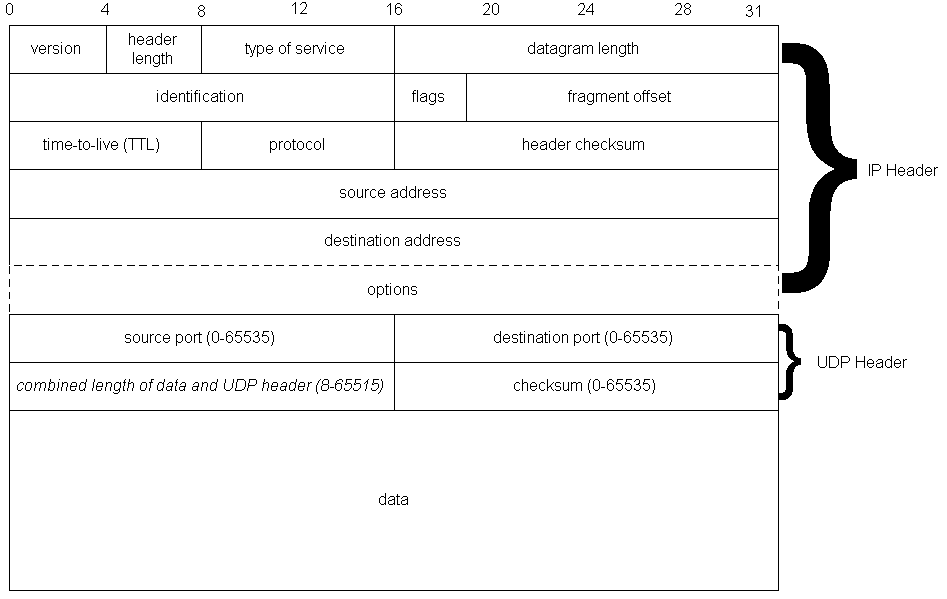 Andrej Brodnik: Computer Forensics
Going further
who is the service provider?

we can identify the provider by its IP or by the FQN bound to it
Andrej Brodnik: Computer Forensics
WHOIS service
service
nicname          43/tcp    whois
nicname          43/udp    whois
we need a whois server
whois.iana.org, whois.arnes.si
tools: telnet, whois
Andrej Brodnik: Computer Forensics
WHOIS service
Andy@svarun:~[171]%> whois fri.uni-lj.si
%%%%%%%%%%%%%%%%%%%%%%%%%%%%%%%%%%%%%%%%%%%%%%%%%%%%%%%%%%%%%%%%%%%%%%%%%
% This is ARNES whois database
%%%%%%%%%%%%%%%%%%%%%%%%%%%%%%%%%%%%%%%%%%%%%%%%%%%%%%%%%%%%%%%%%%%%%%%%%
% Rights restricted by copyright.
% See http://www.arnes.si/domene/whois-legal.html
%%%%%%%%%%%%%%%%%%%%%%%%%%%%%%%%%%%%%%%%%%%%%%%%%%%%%%%%%%%%%%%%%%%%%%%%%
% The WHOIS service offered by Arnes, .si Registry, is
% provided for information purposes only. It allows persons
% to check whether a specific domain name is still available
% or not and to obtain information related to the registration
% records of existing domain names.
%
% This WHOIS service accepts and displays only ASCII characters.
%
% Arnes cannot be held liable should the stored information
% prove to be wrong, incomplete or inaccurate in any sense.
%
% By submitting a query you agree not to use the information
% made available to:
%      o Allow, enable or otherwise support the transmission
%        of unsolicited, commercial advertising or other solicitations
%        whether via email or otherwise;
%      o Target advertising in any possible way;
%      o Cause nuisance in any possible way to the registrants
%        by sending (whether by automated, electronic processes
%        capable of enabling high volumes or other possible
%        means) messages to them;
%      o copy, extract and/or publish contents of the WHOIS database.
%%%%%%%%%%%%%%%%%%%%%%%%%%%%%%%%%%%%%%%%%%%%%%%%%%%%%%%%%%%%%%%%%%%%%%%%%

% No entries found for the selected source(s).
Andrej Brodnik: Computer Forensics
WHOIS service
Andy@svarun:~[172]%> whois uni-lj.si
...

domain:		uni-lj.si
registrar:	Arnes
registrar-url:	http://www.arnes.si/storitve/splet-posta-strezniki/registracija-si-domene.html
nameserver:	dns1.uni-lj.si (193.2.1.90,2001:1470:8000::90)
nameserver:	dns2.uni-lj.si (193.2.1.89,2001:1470:8000::89)
nameserver:	dns3.uni-lj.si (193.2.1.94,2001:1470:8000::94)
registrant:	G39085
status:		ok
created:	1992-11-23
expire:		2015-06-06
source:		ARNES

Domain holder:
NOT DISCLOSED

Tech:
NOT DISCLOSED

%%%%%%%%%%%%%%%%%%%%%%%%%%%%%%%%%%%%%%%%%%%%%%%%%%%%%%%%%%%%%%%%%%%%%%%%%
% For more information, please visit http://www.registry.si/whois.html
%%%%%%%%%%%%%%%%%%%%%%%%%%%%%%%%%%%%%%%%%%%%%%%%%%%%%%%%%%%%%%%%%%%%%%%%%
Andrej Brodnik: Computer Forensics
WHOIS service
Andy@svarun:~[173]%> whois ul.si
...

domain:		ul.si
registrar:	Arnes
registrar-url:	http://www.arnes.si/storitve/splet-posta-strezniki/registracija-si-domene.html
nameserver:	dns1.uni-lj.si (193.2.1.90,2001:1470:8000::90)
nameserver:	dns2.uni-lj.si (193.2.1.89,2001:1470:8000::89)
nameserver:	dns3.uni-lj.si (193.2.1.94,2001:1470:8000::94)
registrant:	G39085
status:		ok
created:	2010-10-20
expire:		2015-10-20
source:		ARNES

Domain holder:
NOT DISCLOSED

Tech:
NOT DISCLOSED

%%%%%%%%%%%%%%%%%%%%%%%%%%%%%%%%%%%%%%%%%%%%%%%%%%%%%%%%%%%%%%%%%%%%%%%%%
% For more information, please visit http://www.registry.si/whois.html
%%%%%%%%%%%%%%%%%%%%%%%%%%%%%%%%%%%%%%%%%%%%%%%%%%%%%%%%%%%%%%%%%%%%%%%%%
Andrej Brodnik: Computer Forensics
WHOIS service
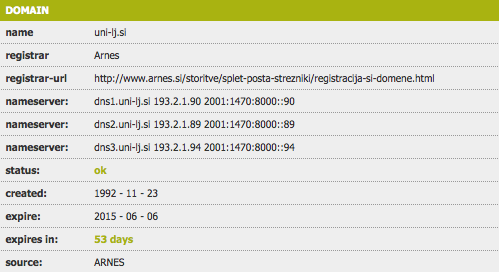 Andrej Brodnik: Computer Forensics
WHOIS service
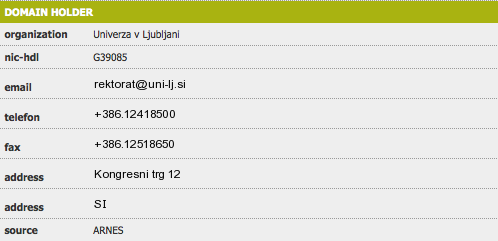 Andrej Brodnik: Computer Forensics
WHOIS service
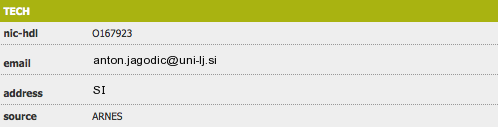 Andrej Brodnik: Computer Forensics
WHOIS service
Challenge: looking up information about the gov.si domain should not be difficult. What about other, foreign domains?
Challenge: google.si is no challenge, what about google.com?
Challenge: rkc.si – one would not have tought.
Challenge: keeping in mind the sources of information we have talked about today, examine and comment on the following packets:

14:59:26.608728 IP xx.domain.netbcp.net.52497 > valh4.lell.net.ssh: . ack 540 win 16554
14:59:26.610602 IP resolver.lell.net.domain > valh4.lell.net.24151: 4278 1/0/0 (73)
14:59:26.611262 IP valh4.lell.net.38527 > resolver.lell.net.domain: 26364+ PTR? 244.207.104.10.in-addr.arpa. (45)
Andrej Brodnik: Computer Forensics